ISTITUTO COMPRENSIVO «Giovanni Verga»Catania
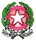 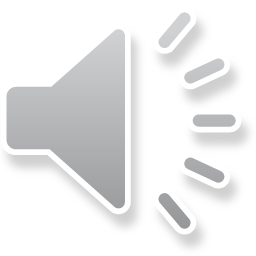 Progetto
«L’albero delle parole»
Le donne cambiano il corso della Storia
Ecco alcune donne che,
  con la forza delle loro parole 
traboccanti di intelligenza, umanità, grazia ed eleganza, 
sono parte della storia dell’Umanità…
CLEOPATRA
“Nessuno trionferà su di me.”Cleopatra Tèa Filopàtore, Cleopatra VII o semplicemente Cleopatra(  69 A.C, Alessandria, Egitto-  10 agosto 30 A.C, Alessandria, Egitto)
Ada Lovelace
“Questo mio cervello è qualcosa di più che semplicemente mortale, e il tempo lo dimostrerà.”Augusta Ada Byron, ovvero Ada Lovelace (Londra, 10 dicembre 1815 – Londra, 27 novembre 1852)
Rita Levi -Montalcini
“Se istruisci un bambino avrai un uomo istruito. Se istruisci una donna avrai una Donna, una famiglia e una società istruita.”Rita Levi-Montalcini (Torino, 22 aprile 1909 – Roma, 30 dicembre 2012 )
Marie Curie
“Uno scienziato nel suo laboratorio non è soltanto un tecnico, è anche un fanciullo posto di fronte a fenomeni naturali che lo impressionano come un racconto di fate.”Maria Salomea Skłodowska, ovvero Marie Curie(Varsavia, 7 novembre 1867 – Passy, 4 luglio 1934)
Madre Teresa di Calcutta
«Io sono come una piccola matita nelle Sue mani, nient'altro...»Madre Teresa di Calcuttareligiosa e beata albanese 1910 - 1997
Michelle Obama
“Sono qui oggi perché voglio un mondo migliore, un mondo nel quale ognuno possa avere un’opportunità; quell’opportunità che le nostre madri e le nostre nonne hanno potuto solo sognare.”Michelle LaVaughn Robinson, coniugata Obama (Chicago, 17 gennaio 1964)
Maria Montessori
«Il più grande segno di successo per un insegnante… è poter dire: i bambini stanno lavorando come se io non esistessi».MARIA MONTESSORI (1870-1952)
Malala Yousafzai
“Un bambino, un insegnante,  un libro e una penna possono cambiare il mondo.”Malala Yousafzai
Frida Kahlo
“Innamorati della vita e dopo di chi vuoi”Frida Kahlo, ovvero Magdalena Carmen Frida Kahlo y Calderón (Coyoacán, 6 luglio 1907 – Coyoacán, 13 luglio 1954)
Coco Chanel
“Per essere unici bisogna essere diversi.”Gabrielle Bonheur ChanelCoco Chanel (Saumur, 19 agosto 1883 – Parigi, 10 gennaio 1971)
Anna Pavlova
“Seguire senza sosta il proprio fine: ecco il segreto del successo.”Anna Matveevna Pavlova  (San Pietroburgo, 12 febbraio 1881 – L'Aia, 23 gennaio 1931)
Samantha Cristoforetti
“Non farti dare limiti artificiali che non siano veramente i tuoi. E soprattutto non darteli tu stesso, ma se hai dei sogni e delle ambizioni, prova a trovare una strada. Tante volte un ostacolo è solo un messaggio che la vita ti dà. Devi trovare un’altra strada, ma non vuol dire che non puoi arrivare a destinazione.”Samantha Cristoforetti
Vera Rubin
« Non permettete a nessuno di dire che non siete bravi»Vera Cooper Rubin (Filadelfia, 23 luglio 1928 – Princeton, 25 dicembre 2016)
Margherita Hack
«Cerchiamo di vivere in pace, qualunque sia la nostra origine, la nostra fede, il colore della nostra pelle, la nostra lingua e le nostre tradizioni »Margherita Hack (Firenze, 12 giugno 1922 – Trieste, 29 giugno 2013)
Greta Thunberg
«Mi importa della giustizia climatica e del pianeta.»Greta Thunberg
Alice Imbastari
“Se voi adulti non fate niente per salvare il pianeta, noi bambini non avremo un futuro.”Alice Imbastari
Elaborato da
Classi scuola primaria
Classe   I scuola secondaria I grado




Catania, Dicembre 2021
Un grazie sentito a…
Alunni
Docenti
Genitori
Al Maestro Ennio Morricone(Roma, 10 novembre 1928 – Roma, 6 luglio 2020)«Cinema Paradiso», In concerto – Venezia 10.11.07
L’Istituto comprensivo « Giovanni Verga»di Catania